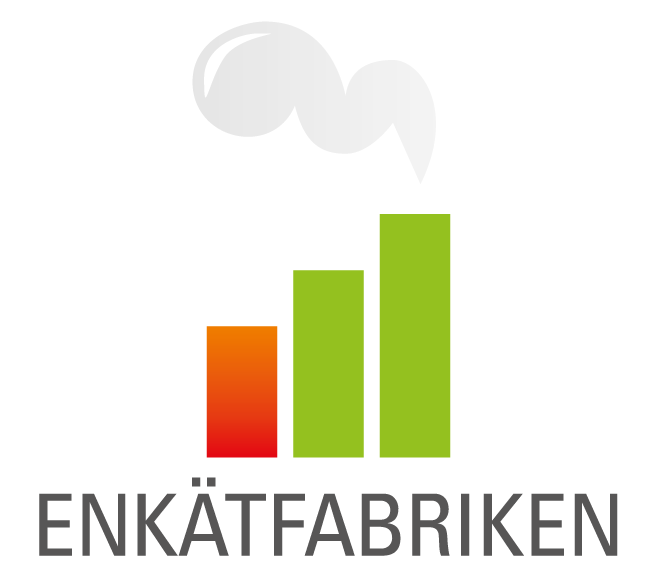 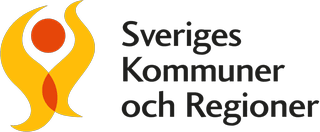 Sysselsättning SoL
Sundbyberg, Sysselsättning SoL
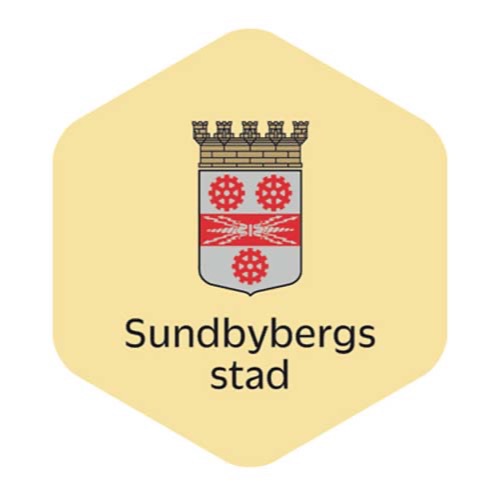 Sysselsättning SoL: Sundbyberg, Sysselsättning SoL
Bakgrund
Sveriges Kommuner och Regioners (SKR) nationella brukarundersökningar inom socialtjänsten är årliga undersökningar som genomförs för flera olika målgrupper och verksamheter inom individ- och familjeomsorg och funktionshinderområdet samt till placerade barn och unga. Undersökningen har hanterats av analysföretaget Enkätfabriken på uppdrag av deltagande kommuner och privata aktörer. Deltagandet är frivilligt och kommuner samt privata aktörer har själva bestämt inom vilka delar av verksamheterna de genomför undersökningen. Kommuner och privata aktörer avgör också själva när under undersökningsperioden 1 sept-31 okt. som den genomförs. Undersökningen är en totalundersökning vid de enheter där den genomförs, vilket innebär att alla brukare vid deltagande enheter ska erbjudas att delta.
Denna rapport gäller: Sysselsättning SoL

Mer information om undersökningen finns på:
https://skr.se/skr/tjanster/oppnajamforelser/socialtjanstbrukarundersokningar/brukarundersokningfunktionshinder.11638.html
 
www.enkatfabriken.se/skr
Tillvägagångssätt
Undersökningen genomförs huvudsakligen genom en webbenkät med unika inloggningskoder för varje brukare. Det innebär att en brukare enbart kan svara på respektive enkät en gång, vilket är en förutsättning för att resultat och svarsfrekvens ska vara korrekt. Brukarna har bjudits in att delta via antingen en utskriven kodtalong eller en pappersenkät. Resultatet från eventuella pappersenkäter har matats in i webbenkätverktyget av antingen kommunernas eller Enkätfabrikens personal.
Svarsfrekvens
Antal brukare som ingick i målgruppen för enkäten var 50. Totalt sett har 11 svar inkommit. Det innebär att svarsfrekvensen är 22 procent. Resultat visas inte för frågor med färre än fem svar. En låg svarsfrekvens eller ett litet antal deltagare i undersökningen innebär att resultaten ska tolkas med försiktighet.
6
Sysselsättning SoL: Sundbyberg, Sysselsättning SoL
Avrundningar
När ni tar del av resultatet är det viktigt att känna till att det förekommer avrundningar i redovisningen. Det kan göra att det framstår som att resultatet summerar till något mer eller mindre än 100 procent för en fråga, även om så inte är fallet. Om exempelvis 50,5 procent svarat ett alternativ, och 49,5 svarat ett annat, innebär avrundningarna att det kommer att redovisas som 51 respektive 50 procent. Detta är dock inget fel, utan en effekt av avrundningar.

”Nationellt” i tabellerna visar det sammanslagna resultatet för samtliga kommuner/organisationer som har deltagit undersökningen.
Redovisning av kön
Av anonymitetsskäl redovisas resultat uppdelat på kön enbart i rapporter på kommunnivå, och då endast om det finns minst fem svar från såväl män som kvinnor. Om könsuppdelade resultat saknas i en rapport, beror det på att det inte finns tillräckligt många svar i någon av grupperna.
7
Resultat
Sysselsättning SoL: Sundbyberg, Sysselsättning SoL
Får du bestämma om saker som är viktiga för dig i din sysselsättning? Resultat för 2022
11
Antal svar: 11
Sysselsättning SoL: Sundbyberg, Sysselsättning SoL
Får du bestämma om saker som är viktiga för dig i din sysselsättning?
12
Sysselsättning SoL: Sundbyberg, Sysselsättning SoL
Får du den hjälp du vill ha i din sysselsättning? Resultat för 2022
13
Antal svar: 11
Sysselsättning SoL: Sundbyberg, Sysselsättning SoL
Får du den hjälp du vill ha i din sysselsättning?
14
Sysselsättning SoL: Sundbyberg, Sysselsättning SoL
Är det du gör på din sysselsättning viktigt för dig? Resultat för 2022
15
Antal svar: 11
Sysselsättning SoL: Sundbyberg, Sysselsättning SoL
Är det du gör på din sysselsättning viktigt för dig?
16
Sysselsättning SoL: Sundbyberg, Sysselsättning SoL
Bryr sig personalen på din sysselsättning om dig? Resultat för 2022
17
Antal svar: 11
Sysselsättning SoL: Sundbyberg, Sysselsättning SoL
Bryr sig personalen på din sysselsättning om dig?
18
Sysselsättning SoL: Sundbyberg, Sysselsättning SoL
Pratar personalen på din sysselsättning med dig så att du förstår vad de menar? Resultat för 2022
19
Antal svar: 11
Sysselsättning SoL: Sundbyberg, Sysselsättning SoL
Pratar personalen på din sysselsättning med dig så att du förstår vad de menar?
20
Sysselsättning SoL: Sundbyberg, Sysselsättning SoL
Förstår personalen på din sysselsättning vad du säger? Resultat för 2022
21
Antal svar: 11
Sysselsättning SoL: Sundbyberg, Sysselsättning SoL
Förstår personalen på din sysselsättning vad du säger?
22
Sysselsättning SoL: Sundbyberg, Sysselsättning SoL
Känner du dig trygg med personalen på din sysselsättning? Resultat för 2022
23
Antal svar: 11
Sysselsättning SoL: Sundbyberg, Sysselsättning SoL
Känner du dig trygg med personalen på din sysselsättning?
24
Sysselsättning SoL: Sundbyberg, Sysselsättning SoL
Är du rädd för något på din sysselsättning? Resultat för 2022
25
Antal svar: 11
Sysselsättning SoL: Sundbyberg, Sysselsättning SoL
Är du rädd för något på din sysselsättning?
26
Sysselsättning SoL: Sundbyberg, Sysselsättning SoL
Vet du vem du ska prata med om något är dåligt på din sysselsättning? Resultat för 2022
27
Antal svar: 11
Sysselsättning SoL: Sundbyberg, Sysselsättning SoL
Vet du vem du ska prata med om något är dåligt på din sysselsättning?
28
Sysselsättning SoL: Sundbyberg, Sysselsättning SoL
Trivs du på din sysselsättning? Resultat för 2022
29
Antal svar: 11
Sysselsättning SoL: Sundbyberg, Sysselsättning SoL
Trivs du på din sysselsättning?
30